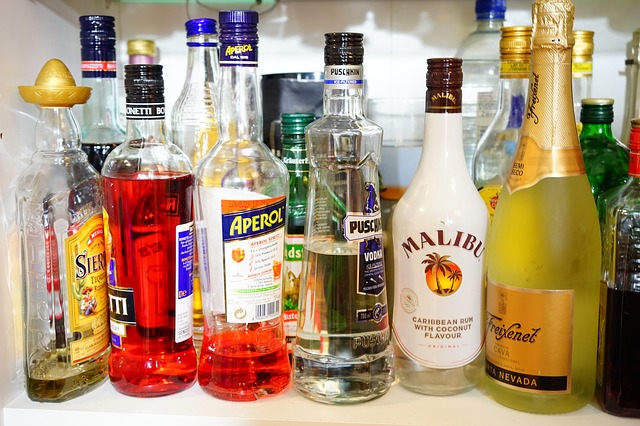 ETANOL I ALKOHOLIZAM
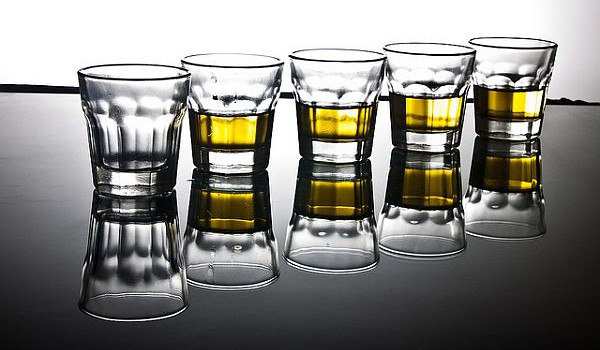 Petra Marković 4.D
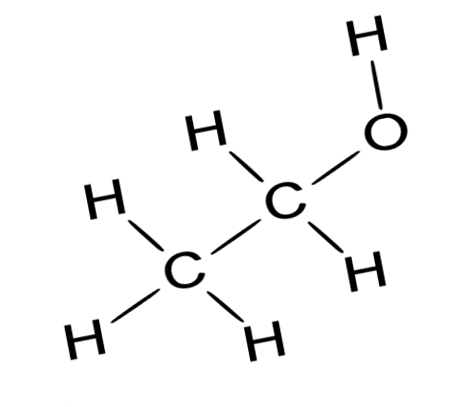 apsolutni alkohol- 96% etanola
Gutanje 500 ml čistog etanola može izazvati smrt
 proizvodi se iz škrobnih i šećernih sirovina vrenjem uz pomoć kvasca
sastavljeni od atoma ugljika,kisika i vodika
alkoholno vrenje-najstariji proces dobivanja
Malo detaljnije o etanolu na stranici: 

https://hr.wikipedia.org/wiki/Etanol
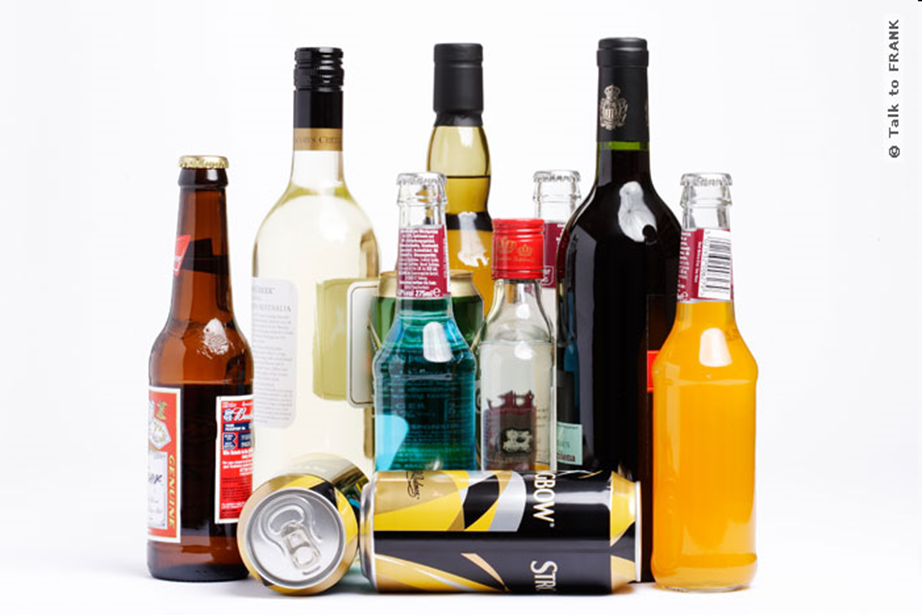 Želite znati malo više o kemijskom sastavu alkohola ili o kemijskim reakcijama s alkoholima? 

Obavezno posjetite stranicu: 

http://eskola.chem.pmf.hr/udzbenik/u49/11%20alkoholi.pdf
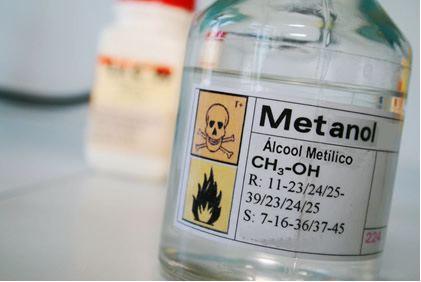 UTJECAJ ALKOHOLA
ne razgrađuje se u želucu
jako žestoki alkohol razgrađuje želučanu sluznicu
ulaženjem u tanko crijevo alkohol se rasprostire po nizu metara crijeva
biva upijan u krvne žile preko milijuna crijevnih resica
odlazi u jetru koja ga razgrađuje
alkohol najviše resorbiraju jetra, mozak, bubrezi i mišići
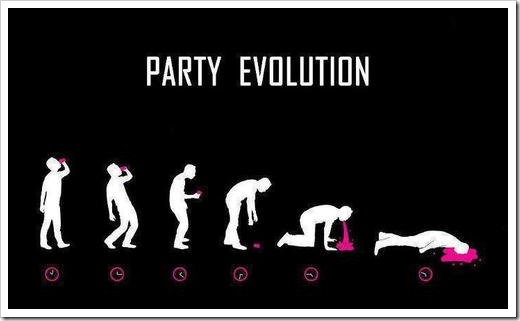 ŽIVČANI SUSTAV
kod koncentracije 0,3 do 0,5 promila dolazi do prvih jasnih djelovanja na živčani sustav
 usporavaju se refleksi
sužava se vidno polje
slabi oštrina vida
smanjuje se mišićna snaga
slabi pažnja
 krivo se procjenjuju prilike oko sebe
preslobodno se ulazi u rizike
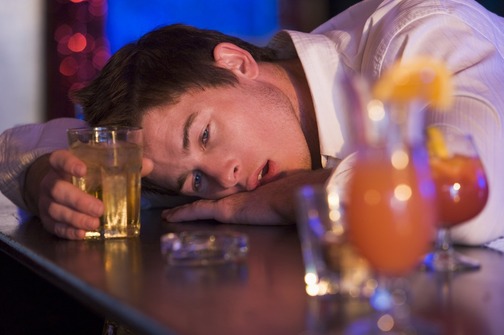 PRIPITO STANJE: 
Od 0,5-1,5 promila – popuštaju moralne kočnice, osoba je slobodnijeg ponašanja 

TEŠKO PIJANO STANJE:
Od 2,5-3,5 promila –pospanost, agresivnost, teško disanje, povraćanje, nekontrolirano mokrenje i defekacija
NESVJESNO STANJE:
Od 3,5-5,0 promila – već iznad 3 promila alkohola u krvi često se javlja nesvjesno stanje, pogotovo kod mlađih osoba takvo nesvjesno stanje može biti uvod u alkoholnu komu koja nerijetko završava smrću
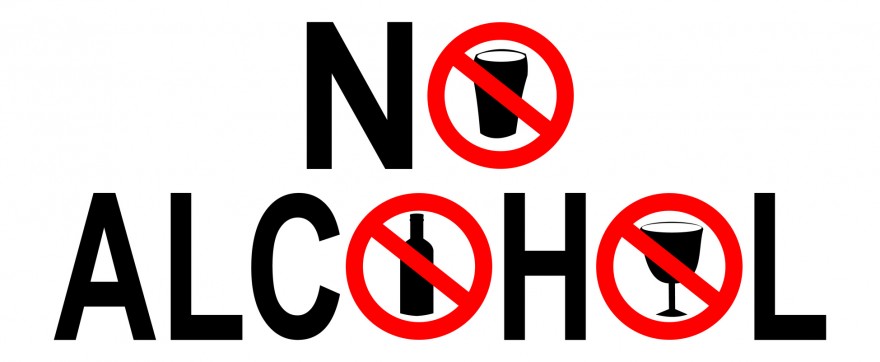 S obzirom da nas je većina sad punoljetna,s vozačkim dozvolama u džepu,bilo bi dobro posjetiti sljedeće stranice i dobiti uvid u to kako alkohol zapravo utječe na naš mozak i što se događa kod vožnje u alkoholiziranom stanju!
http://www.plivazdravlje.hr/aktualno/clanak/5081/Sto-su-to-promili.html
http://www.hskla.hr/OvisnostOalkoholu/POSTAVLJENA%20PITANJA/sto%20je%20alkoholizam%20pit%2014.htm

http://www.hskla.hr/OvisnostOalkoholu/POSTAVLJENA%20PITANJA/sto%20je%20alkoholizam%20pit%2019.htm
http://www.pfst.unist.hr/uploads/36_cjelina_Utjecaj%20alkohola%20na%20tijelo%20ovjeka.pdf
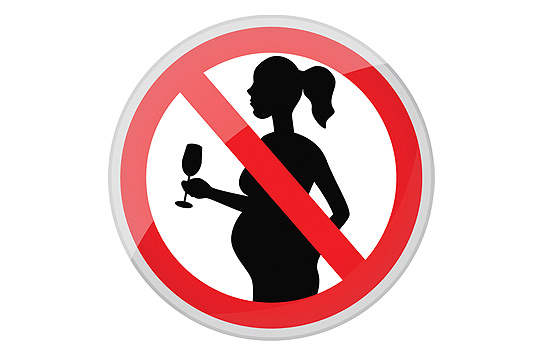 Prema tipu ovisnosti alkoholičare dijelimo na:

psihičke ovisnike
fizičke ovisnike
kombinirane ovisnike
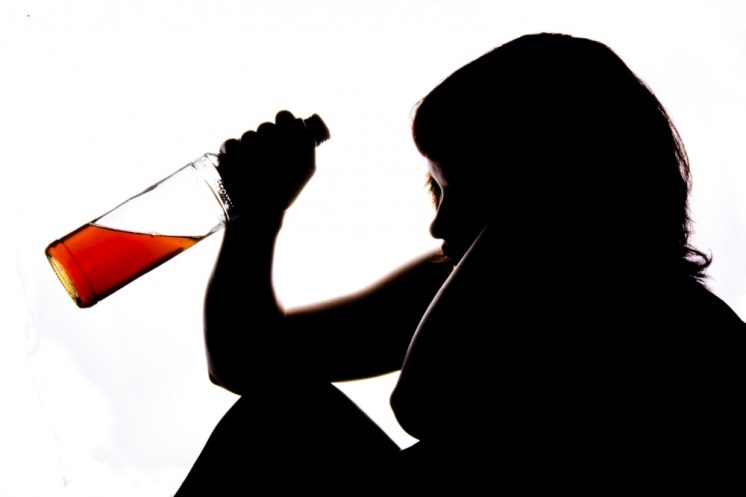 UZROCI ALKOHOLIZMA
Biološki: - nasljedna bolest
Psihološki: zastoj u razvoju ličnosti
Sociološki: - obitelj
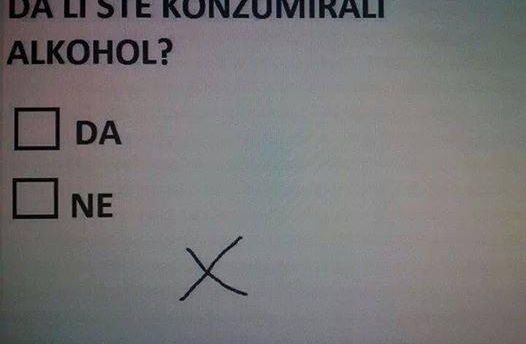 Prekomjerno konzumiranje nečega,pa tako i alkohola izaziva ovisnost,a bolest koja nastaje tako zove se ALKOHOLIZAM. Malo više i detaljnije o istom na sljedećim stranicama:
http://www.zzjz-ck.hr/?task=group&gid=24&aid=178
http://www.hskla.hr/ovisnostOalkoholu.htm
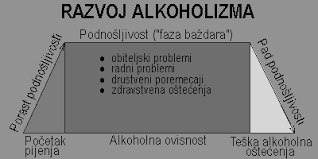 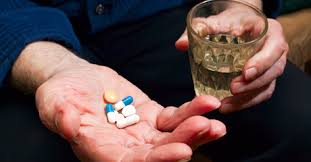